In the name of God
Health psychology
 
Dr.Fayegh Yousefi
Associate professor 
at Kurdistan University of Medical sciences
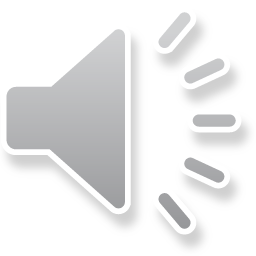 Definition
Psychology can be defined as the scientific study of behaviour and mental processes.
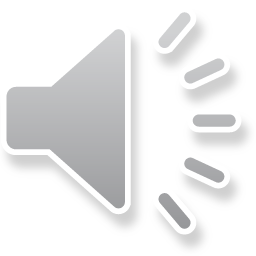 THE HISTORICAL ORIGINS OFPSYCHOLOGY
The roots of psychology can be traced to the great philosophers of ancient Greece.
 The most famous of them, Socrates, Plato, and Aristotle, posed fundamental questions about mental life: What is consciousness? Are people inherently rational or irrational? Is there really such a thing as free choice?
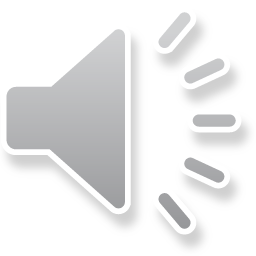 THE HISTORICAL ORIGINS OFPSYCHOLOGY
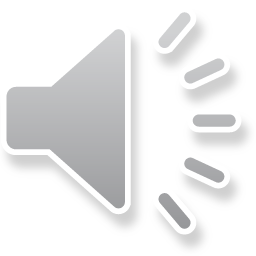 These questions, and many similar ones, are as important today as they were thousands of years ago. They deal with the nature of the mind and mental processes, which are the key elements of the cognitive perspective in psychology.
THE HISTORICAL ORIGINS OFPSYCHOLOGY
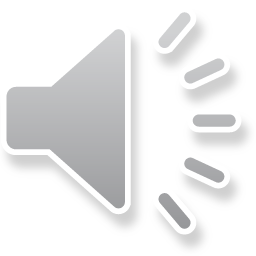 Other psychological questions deal with the nature of the body and human behavior, and they have an equally long history. Hippocrates, often called the ‘father of medicine’, lived around the same time as Socrates
THE HISTORICAL ORIGINS OFPSYCHOLOGY
He was deeply interested in physiology, the study of the functions of the living organism and its parts. He made many important observations about how the brain controls
various organs of the body. These observations set the stage for what became the biological perspective in
psychology.
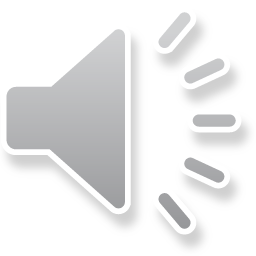 Nature–nurture debate
One of the earliest debates about human psychology is still raging today. This nature–nurture debate centers on the question of whether human capabilities are inborn or acquired through experience. The nature view holds that human beings enter the world with an inborn store of knowledge and understanding of reality. Early philosophers believed that this knowledge and understanding could be accessed through careful reasoning and introspection.
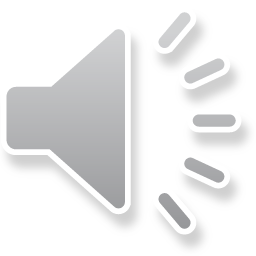 Nature–nurture debate
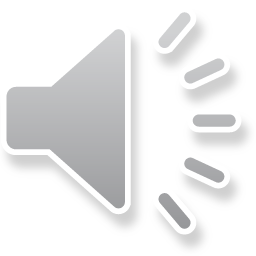 In the seventeenth century, Descartes supported the nature view by arguing that some ideas (such as God, the self, geometric axioms, perfection, and infinity) are innate. Descartes is also notable for his conception of the body as a machine that can be studied much as other  machines are studied.
The beginnings of scientific psychology
Although philosophers and scholars continued to be interested in the functioning of both the mind and the body through the centuries, scientific psychology is usually considered to have begun in the late nineteenth century, when Wilhelm Wundt established the first psychological laboratory at the University of Leipzig in Germany in 1879.
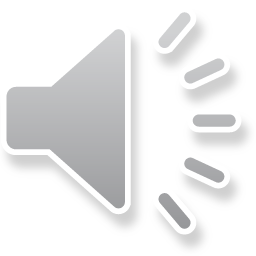 The beginnings of scientific psychology
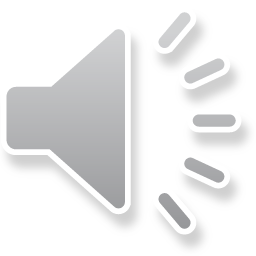 The impetus for the establishment of Wundt’s lab was the belief that mind and behavior, like planets or chemicals or human organs, could be the subject of scientific analysis. Wundt’s own research was concerned primarily with the senses, especially vision, but he and his coworkers also studied attention, emotion, and memory.
Structuralism and functionalism
During the nineteenth century, chemistry and physics made great advances by analyzing complex compounds (molecules) into their elements (atoms). These  accesses encouraged psychologists to look for the mental  elements
that combined to create more complex experiences.
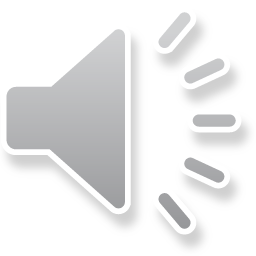 Structuralism and functionalism
Just as chemists analyzed water into hydrogen and oxygen,perhaps  psychologists could analyze the taste of lemonade (perception) into elements such as sweet, bitter, and cold (sensations).
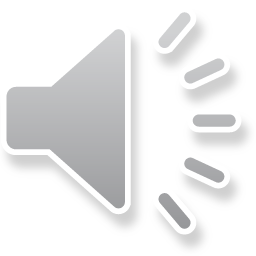 Gestalt psychology
About 1912, at the same time that behaviorism was
catching on in the United States, Gestalt psychology was
appearing in Germany. Gestalt is a German word meaning
‘form’ or ‘configuration’, which referred to the
approach taken by Max Wertheimer and his colleagues
Kurt Koffka and Wolfgang Köhler, all of whom eventually
emigrated to the United States
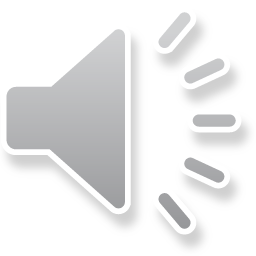 Gestalt psychology
The Gestalt psychologists’ primary interest was perception, and they believed that perceptual experiences depend on the patterns formed by stimuli and on the
organization of experience.
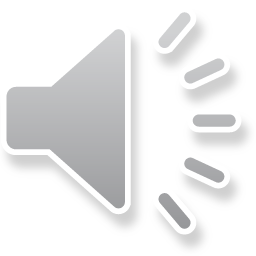 Gestalt psychology
What we actually see is related to the background against which an object appears, as well as to other aspects of the overall pattern of stimulation (see Chapter 5). The whole is different from the sum of its parts, because the whole depends on the relationships among the parts.
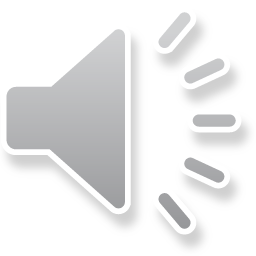 Gestalt psychology
For example, when we look at Figure 1.4, we see it as a single large triangle – as a single form or Gestalt – rather than as three small angles.
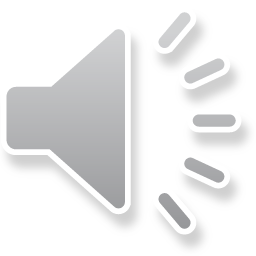